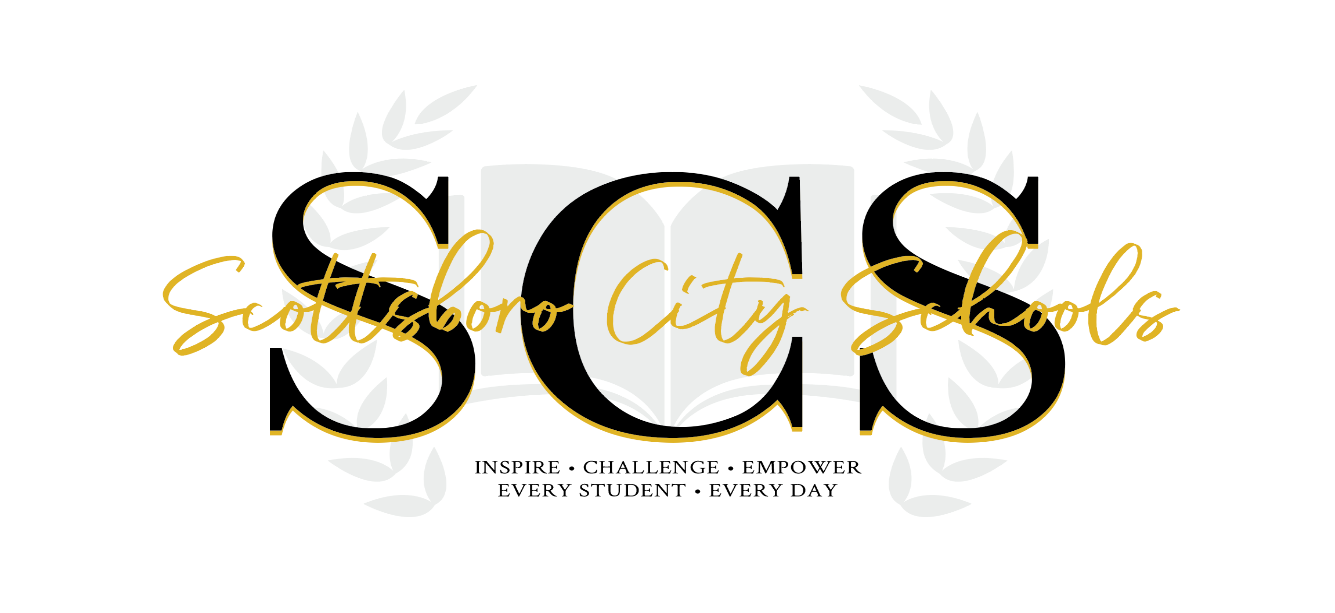 ALABAMA LITERACY ACTK-3 Overview
What does it mean for your child?
What is the Alabama Literacy Act?
In 2019, the Alabama Legislature passed the Alabama Literacy Act.
It became effective on September 1, 2019 and was signed into law.
The AL Literacy Act is being rolled out in phases.  The accountability piece is K-3 and an additional phase is being added for 4-6.
The accountability begins in the 2021-2022 school year (this year’s second grade students).
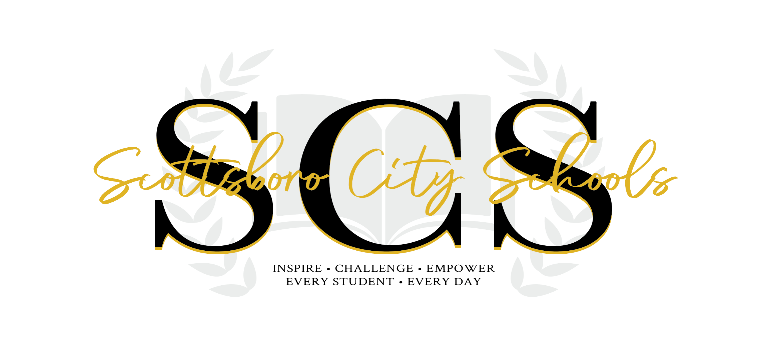 Why was the act established?
The law was established “…to implement steps to improve the reading proficiency of public school Kindergarten to third grade students to ensure that those students are able to read at or above grade level by the end of the third grade…”
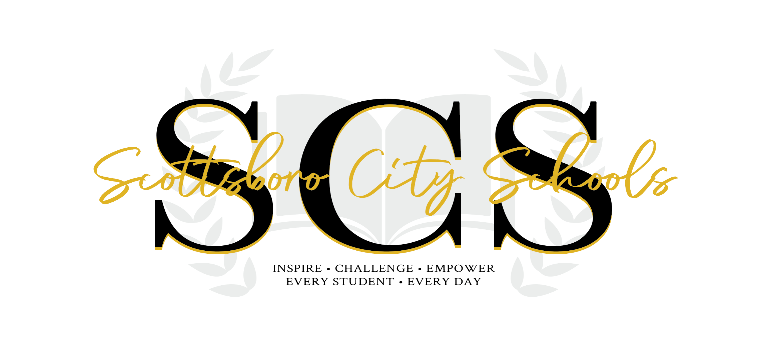 Why is the deadline 3rd grade?
Research on reading development shows that:
 “90% of children with reading difficulties will achieve grade level in reading if they receive help in 1st grade.  70% of children whose help is delayed to age 9 or later continue to struggle throughout their school career.”
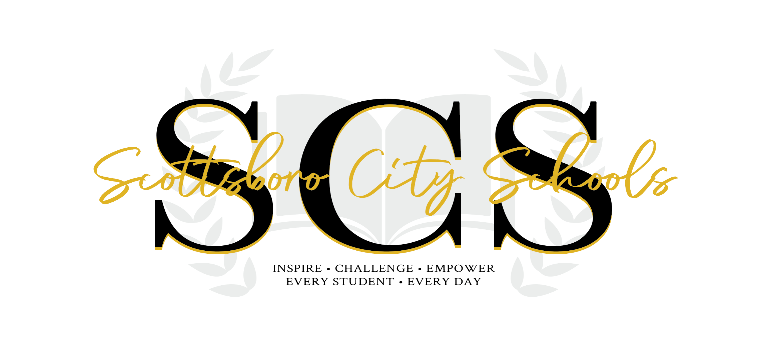 What the law says
The law states that beginning in the 2021-2022 school year, third grade students are expected to demonstrate sufficient reading skills on the state standardized test for promotion to fourth grade.

There are “good cause” exemptions, but our goal at SCS is to have ALL students at reading proficiency.
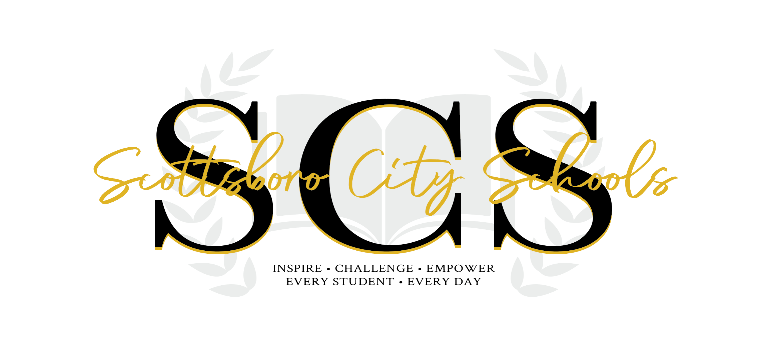 How do I know if my child is on grade level or on track to be proficient?
SCS uses the state approved STAR benchmark assessment.  
Your child takes these assessments for both Reading and Math 3 times yearly.
Your child’s scores are sent home following completion of these assessments.
If your child’s proficiency score on the STAR Reading portion is below 40-60th percentile, you will be notified.
You may be notified that your child is being monitored 
                                  OR 
You may be notified that your child is showing consistent deficiencies and a Reading Intervention Plan will be created.

Information about understanding and reading the STAR parent reports can be accessed on the Caldwell webpage.
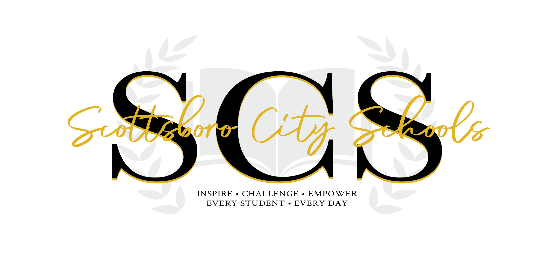 Data Monitoring
SCS wants all of our students to be successful in accordance with the AL Literacy Act.  Therefore, we monitor student progress through weekly grade level and data meetings.  If a student is showing deficiencies in reading, we closely monitor the areas of deficiency.  Interventions are put into place to help meet proficiency.  Progress monitoring data is used to track progress.
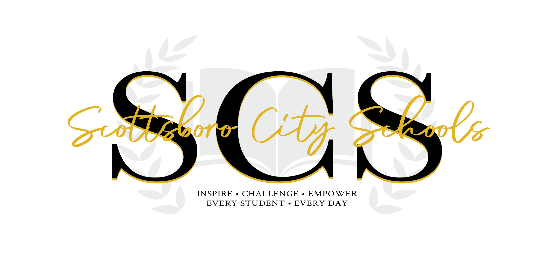 Possible Retention
While the AL Literacy Act requires that students repeat 3rd grade if not on proficiency, SCS wants to do what is best for our students.  Possible retention or retention recommendation letters may be sent to parents PRIOR to third grade.  
If a child is showing consistent deficiencies in pre literacy or early phonemic awareness skills, the PST team may recommend retention in first or second grade to address these needs before moving the student on to the next grade level.  This is a decision that we encourage the parents to be involved in.  
              *This also meets good cause exemption*
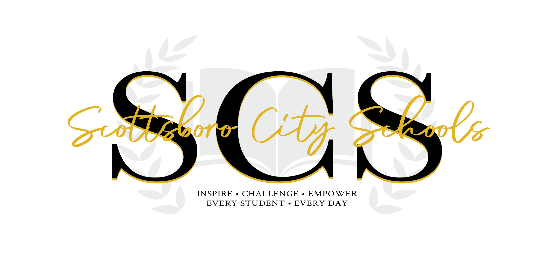 Parent Notification
In accordance with the law, a parent or legal guardian of any K-3 student who exhibits a consistent deficiency in reading or characteristics of dyslexia at any time during the school year shall be notified in writing.
The school will create an individualized reading intervention plan (RIPS) for each student that shows a consistent deficiency in reading or characteristics of dyslexia.  The RIPS plan will be designed to meet the student’s needs.  
Parents will be notified of the reading intervention plan and provided resources that can be used at home.  Parent input and communication with the teacher is strongly encouraged.
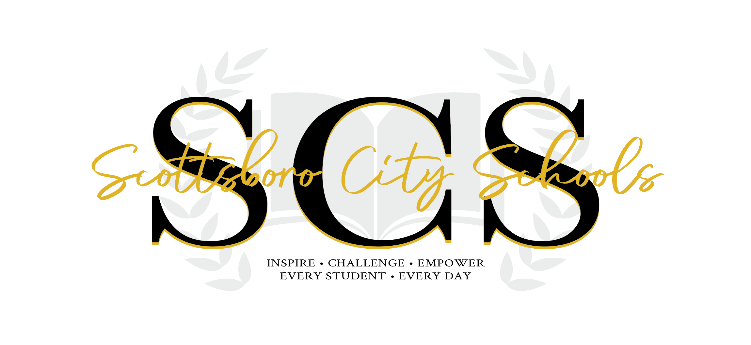 Good Cause Exemptions
Student Completes Third Grade ACAP Summative
PASS
FAIL
Does the child meet one of these?
Promoted to 4th Grade
IEPs indicate non-participation in ACAP
EL with less than 2 years of instruction
Promoted to 4th Grade 
with continued reading intervention
Intensive Reading Intervention for 2 or more years AND previously retained
IEP/504 and Intensive Reading Intervention for more than 2 years AND previously retained
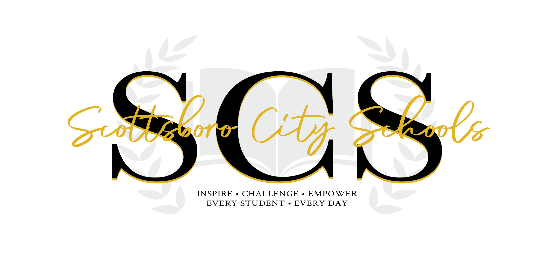 Alternative Options to Proficiency
Student Reading Portfolio
Alternative Standardized Reading Assessment
Demonstrate mastery of third grade minimum essential reading standards
*task force established to determine criteria and mastery definition.
Earn acceptable score on alternative standardized reading assessment
*acceptable score to be determined by the ALSDE
If a student does not demonstrate sufficient reading skills on one of the options and does not qualify for a good cause exemption, the student may not be promoted to fourth grade
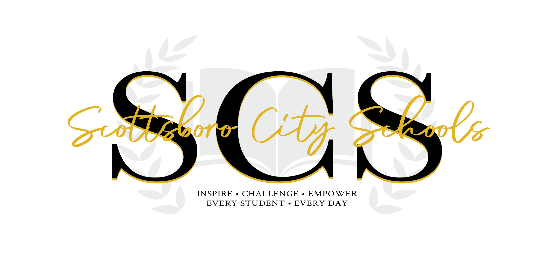 Why is this important for my Kindergarten student?
Kindergarten is vital to pre literacy development.
Kindergarten standards include letter recognition, letter sound fluency, and beginning blending sounds using nonsense words.
Use the benchmark screening results to practice with your child over the summer. 
Letter Naming
Letter Sound 
Nonsense Word Fluency 
Early Literacy STAR report
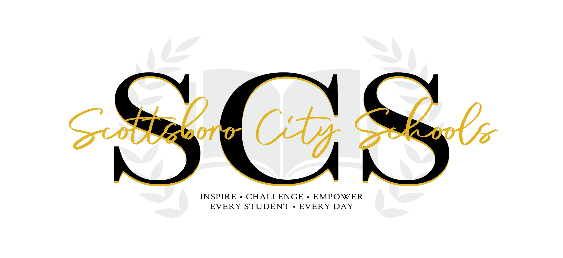 How is SCS supporting our students?
District-wide K-3 implementation of Orton-Gillingham phonics using a multisensory approach that is evidence based in increasing students’ ability to decode words.
District-wide implementation of a research-based reading curriculum for building comprehension and vocabulary.
Intensive intervention using state approved research-based SPIRE program designed to target students that show reading deficiencies or characteristics of dyslexia
District-wide K-3 faculty training on the Science of Reading brain research (LETRS). 
District approved Reading pacing guides for all grade levels K-6.
Highly qualified teachers using best practices daily.
School based Problem Solving Teams (PST) to implement interventions and strategies to best meet student needs.
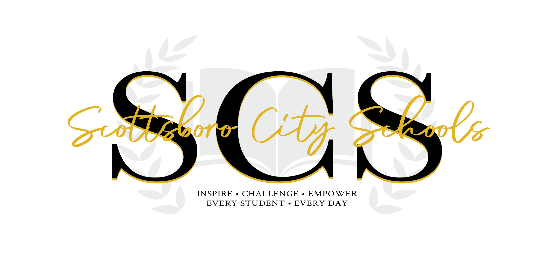 How are the schools supporting our students?
Classroom teachers provide tiered instruction in small groups daily to meet student needs.
After school tutoring by certified teachers at no cost to identified students
Summer Literacy Camp
Regular data meetings conducted at the school level
Parent Engagement opportunities and communication
Resources and progress shared with parents regularly.
Highly qualified instructional coaches monitor student data, coach teachers on effective strategies, and provide professional development for faculty and staff.
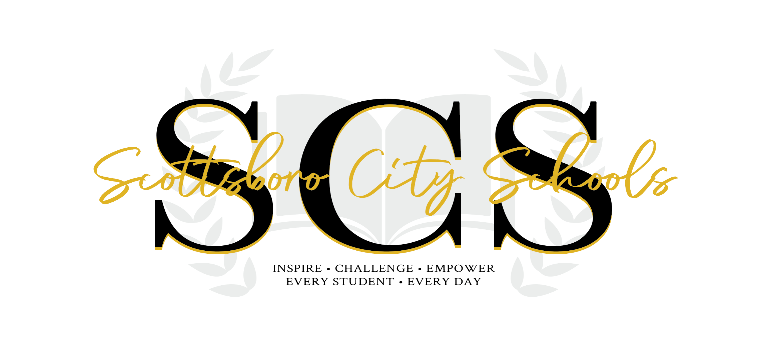 How can you support your child at home?
Remember, YOU are your child’s first teacher.
Talk with your child about school and what they are learning.
Read with your child daily and ensure that your child is reading for 20 minutes each day.
Maintain open communication with your child’s teacher.
Ask questions and become involved.
Ensure your child has good attendance at school.
Participate in parent/family engagement events.
Review the STAR progress reports with your child.
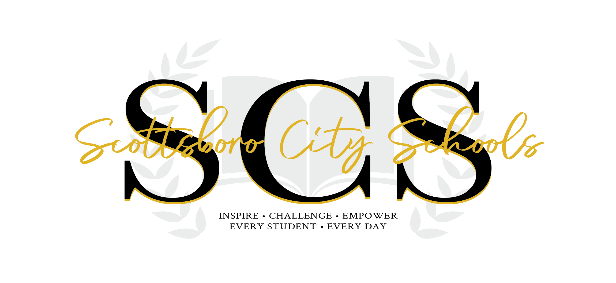 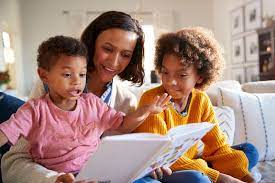 Volume of Reading
Volume of reading has been shown to increase a child’s literacy rate, vocabulary, and comprehension.
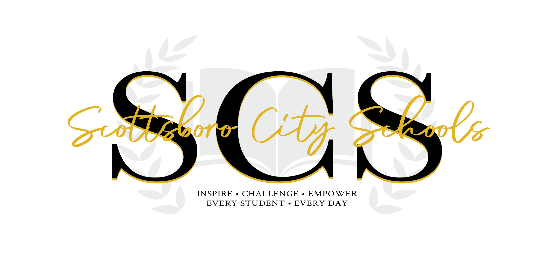 Resources for Parents/Families
Please visit our district and school website for more information about the Alabama Literacy Act and resources/videos for strategies to use at home with your child.
http://caldwell.scottsboroschools.net/
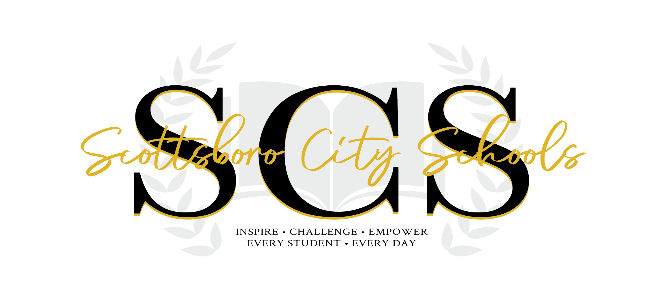 Questions?
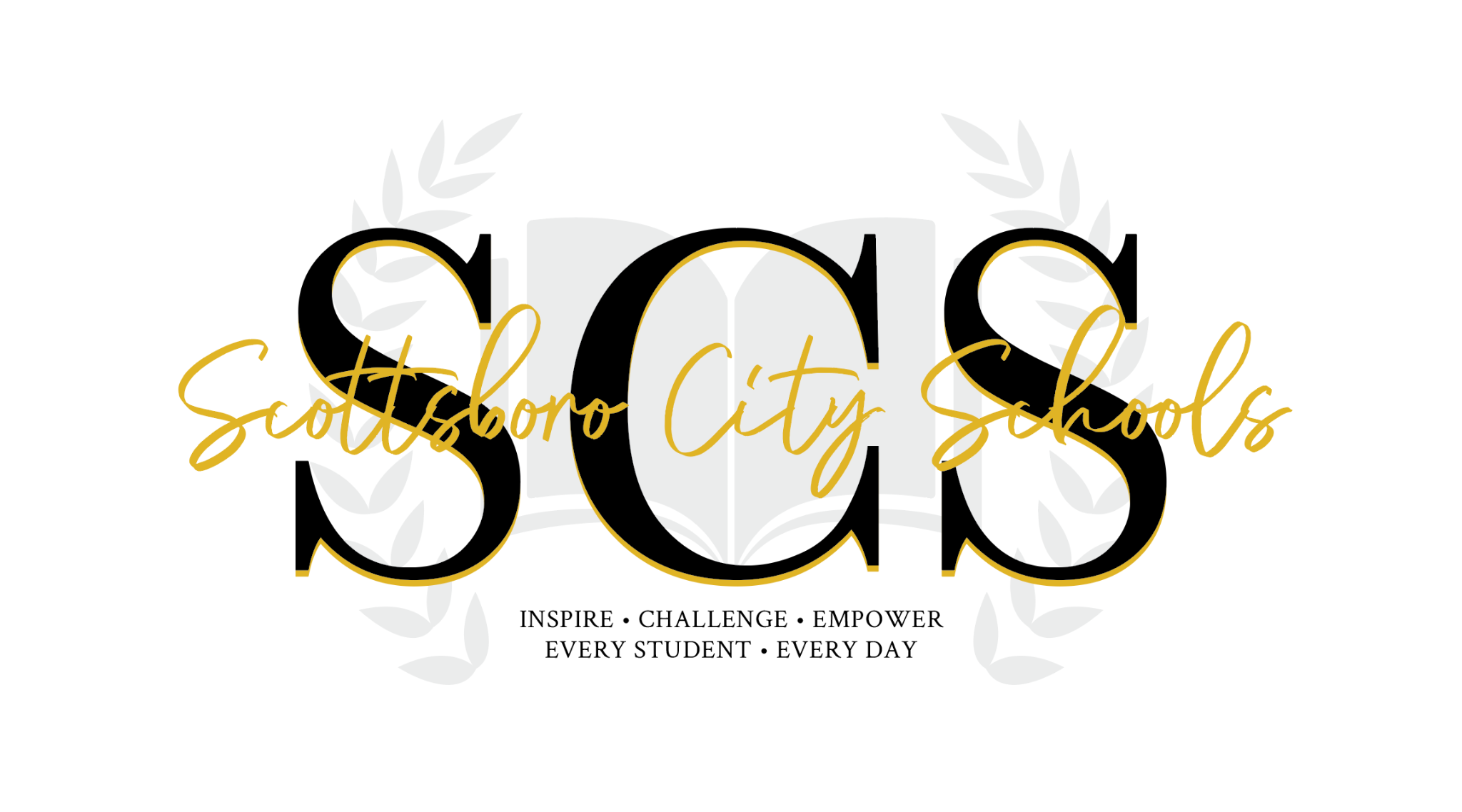 CONTACTS
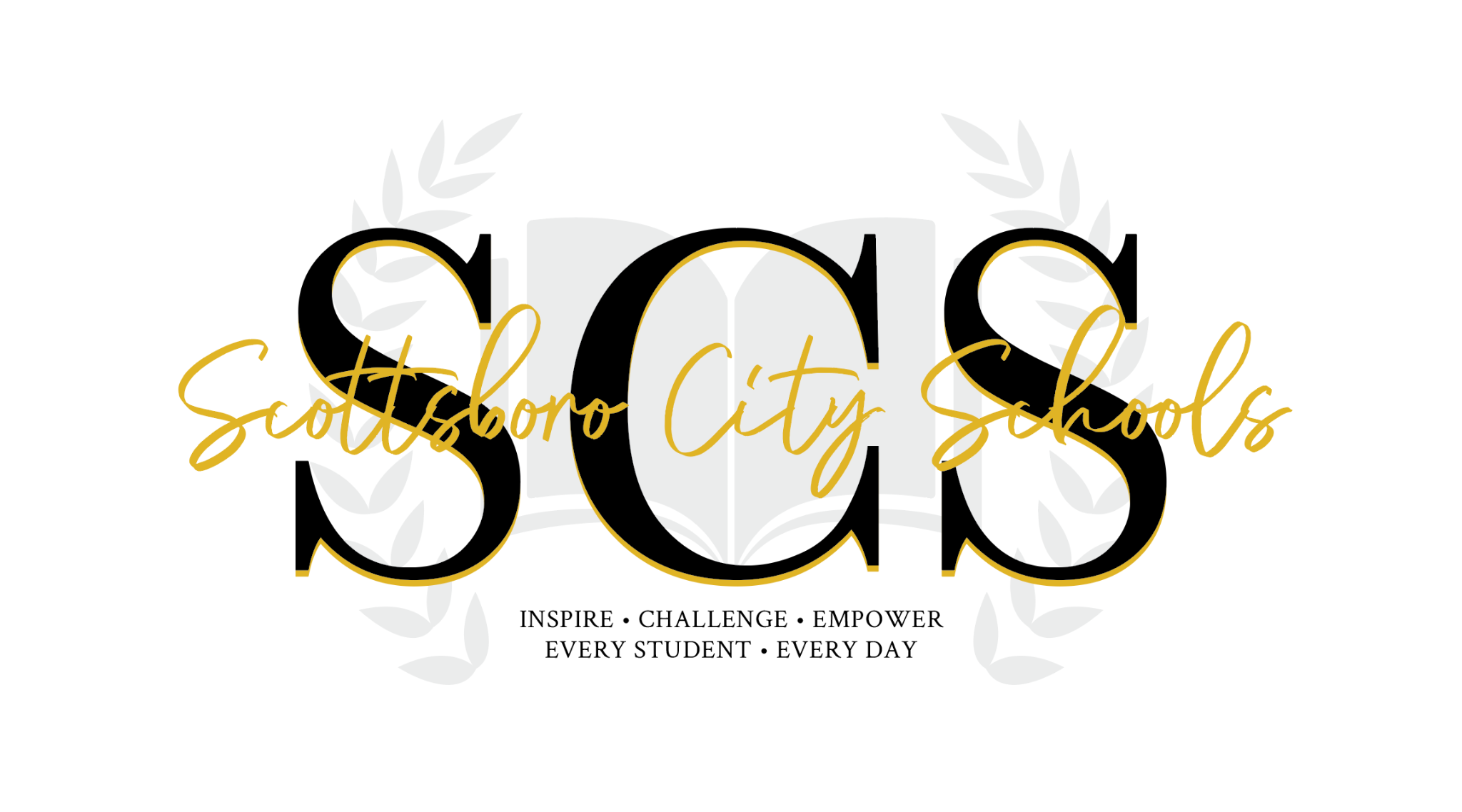 Amy Childress, Assistant Superintendent
      256-218-2100

Corky Hood, Caldwell Elementary Principal
	256-218-2500

Scott Hodges, Nelson Elementary Principal
	256-218-2600